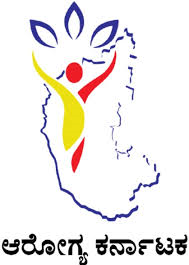 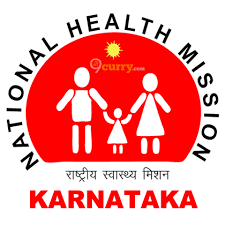 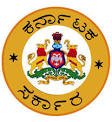 CPHC-UHC ಕಾರ್ಯಕ್ರಮದ ಪರಿಚಯ2021-2022
CPHC-UHC,
ರಾಷ್ಟ್ರೀಯ ಆರೋಗ್ಯ ಅಭಿಯಾನ
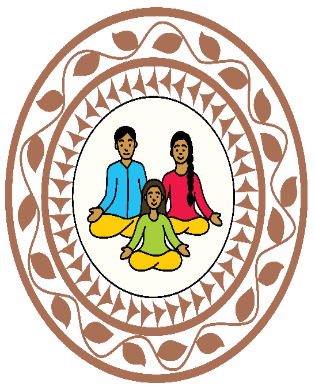 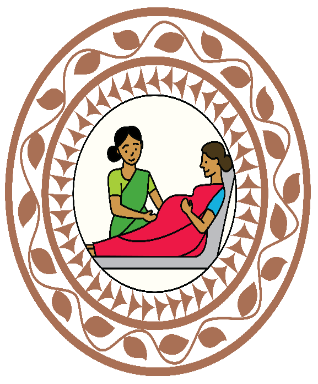 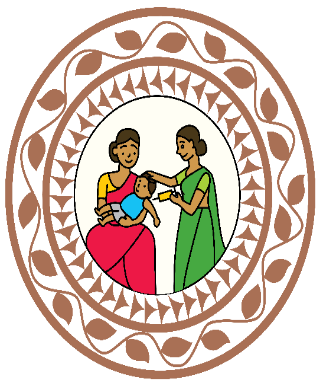 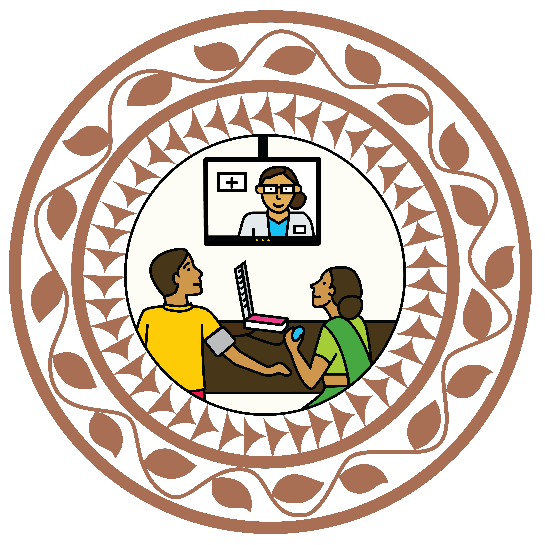 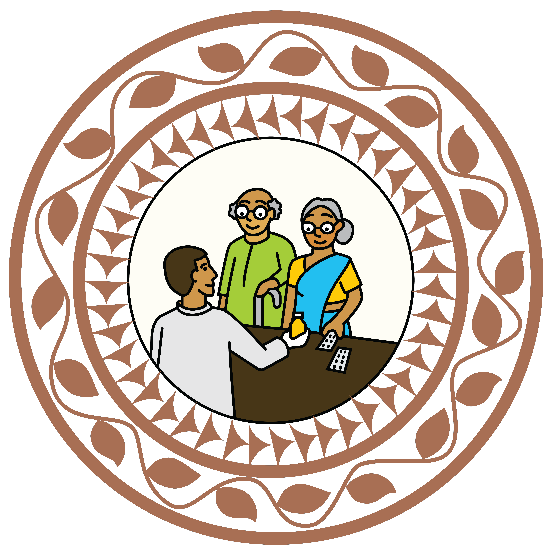 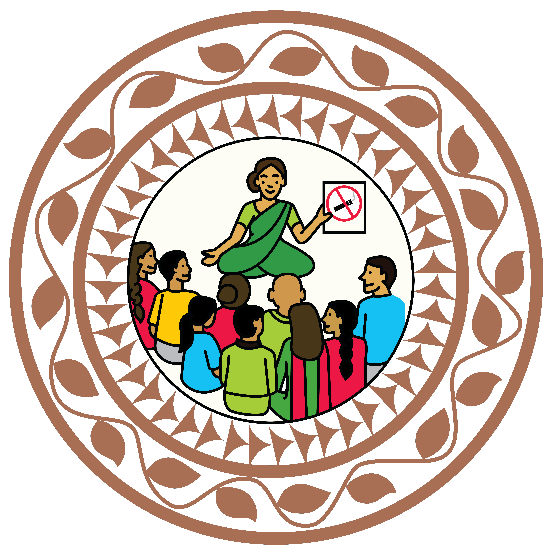 [Speaker Notes: Arogya Karnataka- logo as background
Put 6 circles of Ayushman Bharat
Add PHFI logo]
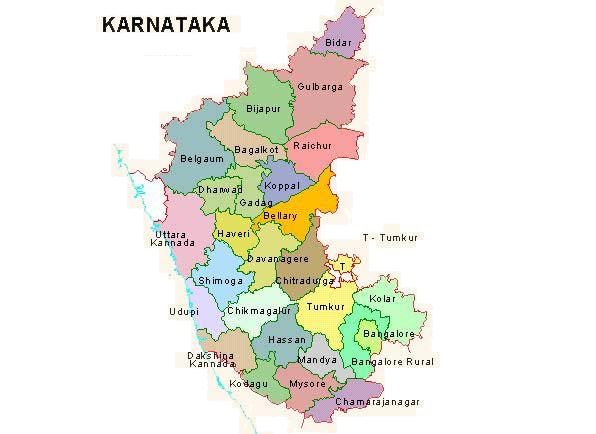 STATE  AT  A GLANCE
On Health Perspective
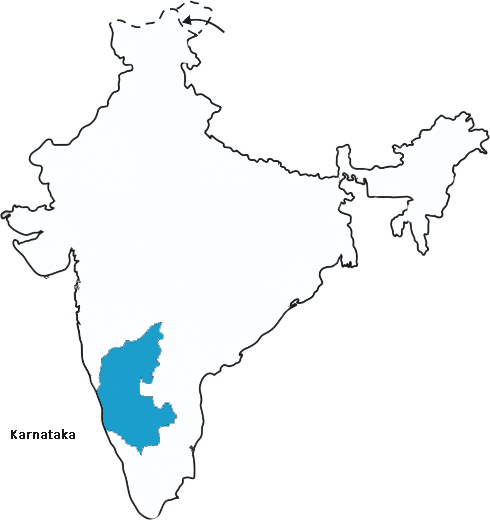 N
India
A P
GOA
GOA
TN
KERALA
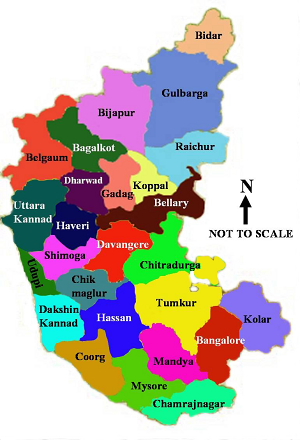 Source : Census of India 2011 data
ಆರೋಗ್ಯ ಸೇವೆಗಳು - ಅವಶ್ಯಕತೆ
ಆರೋಗ್ಯ ಸೇವೆಗಳನ್ನು ಇಡೀ ಜನಸಂಖ್ಯೆಯ ಅಗತ್ಯವನ್ನು ಪೂರೈಸಲು ಆಯೋಜಿಸಬೇಕು ಮತ್ತು ಕೇವಲ ಆಯ್ಕೆ ಮಾಡಿದ ಗುಂಪುಗಳಿಗೆ ಅಲ್ಲ

•  ಗ್ರಾಮೀಣ ಮತ್ತು ನಗರ ಪ್ರದೇಶದ ಬಡವರಿಗೆ ಆರೋಗ್ಯ ಸೇವೆಯನ್ನು ಒದಗಿಸುವ ಅತ್ಯುತ್ತಮ ಮಾರ್ಗವೆಂದರೆ ಸೂಕ್ತವಾದ ಉಲ್ಲೇಖಿತ ವ್ಯವಸ್ಥೆಯಿಂದ ಬೆಂಬಲಿತವಾದ ಪರಿಣಾಮಕಾರಿ ಪ್ರಾಥಮಿಕ ಆರೋಗ್ಯ ಸೇವೆಗಳನ್ನು ಅಭಿವೃದ್ಧಿಪಡಿಸುವುದು.

2006 ರ ವಿಶ್ವ ಆರೋಗ್ಯ ವರದಿ - 10000 ಜನಸಂಖ್ಯೆಗೆ ಆರೋಗ್ಯ ವೃತ್ತಿಪರರ ನಿರ್ಣಾಯಕ ಅವಶ್ಯಕತೆಯು >28 (ವೈದ್ಯರು ಮತ್ತು ವೈದ್ಯಾಧಿಕಾರಿಗಳನ್ನು ಒಳಗೊಂಡಿರುತ್ತದೆ
---RCH ಗುರಿಗಳನ್ನು ಸಾಧಿಸಲು ಅಗತ್ಯವಿದ
---ಆ ಸಮಯದಲ್ಲಿ ನಮ್ಮಲ್ಲಿ 50% ಕ್ಕಿಂತ ಕಡಿಮೆ ಇತ್ತು
AB-ArK – HWCs -ಪರಿಚಯ
ಮೊದಲ AB-ಆರೋಗ್ಯ ಮತ್ತು ಸ್ವಾಸ್ಥ್ಯ ಕೇಂದ್ರ (HWC) ಅನ್ನು ಏಪ್ರಿಲ್ 2018 ರಲ್ಲಿ ಪ್ರಾರಂಭಿಸಲಾಯಿತು. AB-HWC ಗಳು ತಡೆಗಟ್ಟುವ, ಪ್ರಚಾರ ಮತ್ತು ಗುಣಪಡಿಸುವಆರೈಕೆಯ (Preventive, promotive & curative) ಮೇಲೆ ಕೇಂದ್ರೀಕರಿಸುವ ಉಚಿತ ಮತ್ತು ಸಮಗ್ರ ಆರೋಗ್ಯವನ್ನು ಒದಗಿಸುವ ಗುರಿಯನ್ನು ಹೊಂದಿವೆ.

ವೈದ್ಯಕೀಯ ಖಾಯಿಲೆಗಾಗಿ ರೋಗಿಗಳ ಪಾಕೆಟ್ ವೆಚ್ಚವನ್ನು ಕಡಿಮೆ ಮಾಡುವದು

ಮಾರ್ಚ್-2022 ರ ವೇಳೆಗೆ 8871 ಅಸ್ತಿತ್ವದಲ್ಲಿರುವ ಉಪ ಕೇಂದ್ರಗಳನ್ನು ಆರೋಗ್ಯ ಮತ್ತು ಸ್ವಾಸ್ಥ್ಯ ಕೇಂದ್ರಗಳಾಗಿ ಮೇಲ್ದರ್ಜೆಗೇರಿಸಲು ರಾಜ್ಯವು ಉದ್ದೇಶಿಸಿದೆ.
ಕಾರ್ಯಕ್ರಮದ ಉದ್ದೇಶಗಳು
ಪಾಕೆಟ್ ವೆಚ್ಚವನ್ನು ಕಡಿಮೆ ಮಾಡುವುದು

ದ್ವಿಮುಖ ರೆಫರಲ್ ಸಿಸ್ಟಮ್ ಮತ್ತು ಫಾಲೋ-ಅಪ್ ಕೇರ್ ಅನ್ನು ಬಲಪಡಿಸವುದು


NCD ಗಳಿಗೆ ಜನಸಂಖ್ಯೆಯನ್ನು ಪರೀಕ್ಷಿಸಲು ಆ ಮೂಲಕ ರೋಗ ಮತ್ತು ಮರಣವನ್ನು ಗುರುತಿಸಿ, ಚಿಕಿತ್ಸೆ ನೀಡಿ ಮತ್ತು ಕಡಿಮೆ ಮಾಡುವುದು

ಹೀಗೆ ಬಡತನವನ್ನು ತೊಡೆದುಹಾಕುವ ಗುರಿಯನ್ನು ಹೊಂದಿರುವ ಸುಸ್ಥಿರ ಅಭಿವೃದ್ಧಿ ಗುರಿಯ (SDG) ಮೂರು ಗುರಿಯನ್ನು ತಲುಪಲು ದೇಶಕ್ಕೆ ಸಹಾಯ ಮಾಡುವುದು
ಸಮಗ್ರ ಪ್ರಾಥಮಿಕ ಆರೋಗ್ಯ ರಕ್ಷಣೆ (CPHC) ವಿತರಣೆಯನ್ನು ಖಚಿತಪಡಿಸಿಕೊಳ್ಳಲು, ಅಸ್ತಿತ್ವದಲ್ಲಿರುವ ಎಲ್ಲಾ ಉಪ ಆರೋಗ್ಯ ಕೇಂದ್ರಗಳು ಮತ್ತು ಪ್ರಾಥಮಿಕ ಆರೋಗ್ಯ ಕೇಂದ್ರಗಳನ್ನು (ಗ್ರಾಮೀಣ ಮತ್ತು ನಗರ ಎರಡೂ) ಆರೋಗ್ಯ ಸ್ವಾಸ್ಥ್ಯ ಕೇಂದ್ರಗಳಾಗಿ (HWCs) ಅಪ್‌ಗ್ರೇಡ್ ಮಾಡಲಾಗುತ್ತಿದೆ.

PHC ಯ ವೈದ್ಯಕೀಯ ಅಧಿಕಾರಿಯು PHC ಮತ್ತು ಸಂಪರ್ಕಿತ SHCಗಳ ಸೇವಾ ಪ್ರದೇಶದ ಅಡಿಯಲ್ಲಿ ಬರುವ ಜನಸಂಖ್ಯೆಗೆ CPHC ಸೇವೆಗಳನ್ನು ಒದಗಿಸಲಾಗುವುದು ಎಂದು ಖಚಿತಪಡಿಸುತ್ತಾರೆ.

ಹೀಗಾಗಿ, CPHC ಸೇವೆಗಳನ್ನು ತಲುಪಿಸಲು HWC ಗಳ ನೆಟ್‌ವರ್ಕ್ ಅನ್ನು ಸಕ್ರಿಯಗೊಳಿಸುತ್ತದೆ.
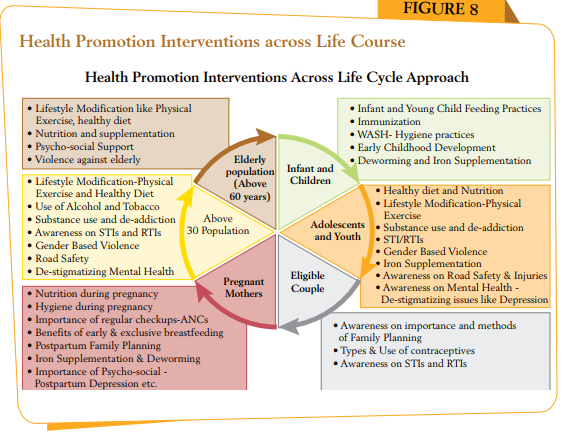 ಸಮುದಾಯ ಆರೋಗ್ಯ ಅಧಿಕಾರಿ (CHO) ಅಗತ್ಯತೆ
ಆರೋಗ್ಯ ಸೇವೆಗಳು ಮಾನವ ಸಂಪನ್ಮೂಲ ತೀವ್ರವಾಗಿದ್ದು, ಕಡಿಮೆ ವೆಚ್ಚದಲ್ಲಿ ಲಭ್ಯವಿರುವ ತರಬೇತಿ ನೀಡಬಹುದಾದ ಸಾಕಷ್ಟು ಮಾನವ ಸಂಪನ್ಮೂಲಗಳನ್ನು ಭಾರತ ಹೊಂದಿದೆ.

ಭಾರತದಲ್ಲಿ ರಾಷ್ಟ್ರೀಯ ಆರೋಗ್ಯ ಮಿಷನ್ (NHM) ಅಡಿಯಲ್ಲಿ ಸುಮಾರು 1 ಮಿಲಿಯನ್ ಮಾನ್ಯತೆ ಪಡೆದ ಸಾಮಾಜಿಕ ಆರೋಗ್ಯ ಕಾರ್ಯಕರ್ತರ (ASHA) ಯಶಸ್ವಿ ನಿಯೋಜನೆಯು HR ನಿಯೋಜನೆಯ ಸಾಮರ್ಥ್ಯ ಮತ್ತು ಪರಿಣಾಮಕಾರಿತ್ವದ ಪುರಾವೆಯಾಗಿದೆ

HWC ಗಳ ಭಾಗವಾಗಿ ಸಮುದಾಯ ಆರೋಗ್ಯ ಅಧಿಕಾರಿ (CHO) ನಂತಹ ಸೂಕ್ತವಾಗಿ ನುರಿತ ಉದ್ಯೋಗಿಗಳನ್ನು ಕೈಗೆಟುಕುವ ಮತ್ತು ಪರಿಣಾಮಕಾರಿ ಆರೋಗ್ಯ ಸೇವೆ ವಿತರಣೆಗಾಗಿ ಅಳವಡಿಸಿಕೊಳ್ಳಲಾಗಿದೆ.

ಆರೋಗ್ಯ ಸ್ಥಿತಿಯನ್ನು ಸುಧಾರಿಸಲು ಪ್ರತಿಯೊಬ್ಬ ವ್ಯಕ್ತಿಯ ಜೀವನದ ಅವಧಿಯಲ್ಲಿ ಸಮುದಾಯದ ಅಗತ್ಯಗಳನ್ನು ಪರಿಹರಿಸುವುದು.
ದೂರದೃಷ್ಟಿಯೊಂದಿಗೆ HWC ಗಳಲ್ಲಿ CHO ಗಳನ್ನು ನೇಮಿಸಲಾಗಿದೆ
ಬಡ  ಕುಟುಂಬಗಳಿಗೆ ಗ್ರಾಮೀಣ/ದೂರ ಪ್ರದೇಶಗಳಲ್ಲಿ ಆರೋಗ್ಯ ಸೇವೆಯ ಪ್ರವೇಶವನ್ನು ಸುಧಾರಿಸಲು.

ಆರೋಗ್ಯ ರಕ್ಷಣೆಯಲ್ಲಿ ಕುಟುಂಬಗಳಿಂದ ಉಂಟಾಗುವ ಪಾಕೆಟ್ ವೆಚ್ಚವನ್ನು  ಕಡಿಮೆ ಮಾಡಲು.

ಪ್ರಾಥಮಿಕ ಆರೈಕೆ ಹಂತದಲ್ಲಿ ಸಾರ್ವಜನಿಕ ಆರೋಗ್ಯ ಸೇವೆಗಳ ಬಳಕೆಯನ್ನು ಹೆಚ್ಚಿಸಲು.

(SECONDARY) ದ್ವಿತೀಯ ಮತ್ತು (TERTIARY) ತೃತೀಯ ಆರೈಕೆ ಸೌಲಭ್ಯಗಳ ಕೆಲಸದ ಹೊರೆ ಕಡಿಮೆ ಮಾಡಲು.

ಆರೈಕೆಯ ವಿಂಗಡಣೆಯನ್ನು ಕಡಿಮೆ ಮಾಡಿ ಮತ್ತು ವಾಡಿಕೆಯ ಅನುಸರಣೆಯನ್ನು ಹೊಂದಲು
CHOs Expected To Perform The Following Three Functions
Work coordination of CHO
CHO ಆಗಿ, ನಿಕಟ ಸಮನ್ವಯದಲ್ಲಿ ಕೆಲಸ ಮಾಡಬೇಕಾಗಿರುವುದು
ಬ್ಲಾಕ್ ಮೆಡಿಕಲ್ ಆಫೀಸರ್ ಅನ್ನು ಪ್ರಭಾರಗೊಳಿಸಿ.

ನಿಮ್ಮ HWC ಗಳಲ್ಲಿ ASHA ಗಳು ಮತ್ತು PHCO ಗಳ ತಂಡ.

 ನಿಮ್ಮ ಲಿಂಕ್ ಮಾಡಲಾದ PHC ಯ ಸೇವಾ ಪೂರೈಕೆದಾರರು.

 ರೆಫರಲ್ ಬೆಂಬಲಕ್ಕಾಗಿ ಸೆಕೆಂಡರಿ ಕೇರ್ ಸೌಲಭ್ಯಗಳಲ್ಲಿ ಸೇವಾ ಪೂರೈಕೆದಾರರು, RBSK ತಂಡಗಳು, VHSNC ಗಳು, AWW ಗಳು, CPHC ಯ ವಿತರಣೆಗಾಗಿ ಶಾಲಾ ಶಿಕ್ಷಕರು.
Organization of Comprehensive Primary Health Care
Comprehensive Primary Health Care : Preventive, Promotive, Curative, Palliative, and Rehabilitative and delivered close to where people live.
Sub centres/PHC/UPHC strengthened as HWC
General medical Consultation (at PHC/UPHC); 
Specialist consultation and First level of hospitalization at CHC/SDH/DH
[Speaker Notes: Take fromog]
Community – Facility: Maintaining Continuum of Care
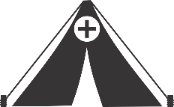 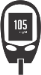 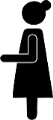 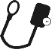 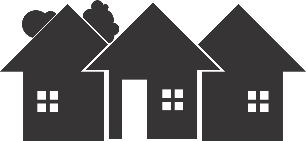 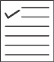 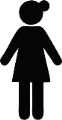 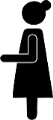 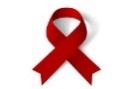 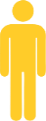 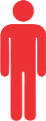 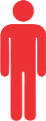 ASHA/MPW
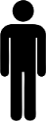 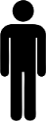 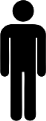 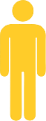 MLHP/CHO
Village/Urban Ward
SHC
First Level Care
Screening
Use of Diagnostics
Drug Dispensation
Record keeping
Telehealth
Referral to MO at PHC for confirmation/complications
Population Enumeration 
Outreach Services
Community Based Screening 
Risk Assessment 
Awareness Generation 
Follow up of confirmed cases
Counselling: Lifestyle changes; treatment compliance
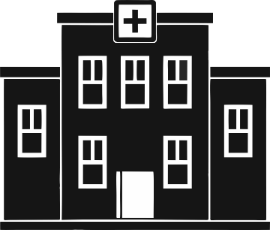 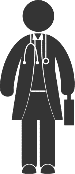 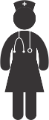 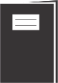 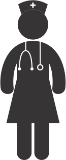 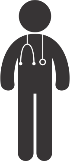 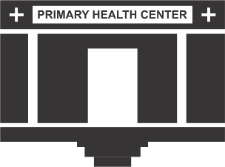 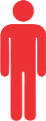 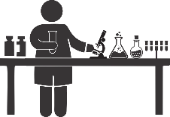 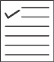 CHC/SDH/DH
PHC/UPHC
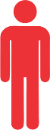 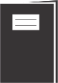 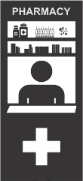 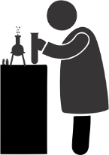 Advanced diagnostics
Complication assessment
Telehealth
 Tertiary linkage/PMRSSM
Diagnosis /
 Prescription and Treatment Plan
Referral of  complicated cases
Telehealth
Real time monitoring
18
SC,PHC,UPHC ಯನ್ನು HWCಗಳಾಗಿ ಪರಿವರ್ತಿಸುವುದು
ಬ್ರ್ಯಾಂಡಿಂಗ್ ನಂತರ
ಬ್ರ್ಯಾಂಡಿಂಗ್ ಮೊದಲು
19
Key Elements to Roll out CPHC
20
CPHC-UHC ಅಡಿಯಲ್ಲಿ ಸೇವೆಗಳ ಪ್ಯಾಕೇಜುಗಳು - ಮೂಲಭೂತ ಕಾರ್ಯಗಳು
1. ಗರ್ಭಿಣಿ ಮತ್ತು ಮಗುವಿನ ಜನನದಲ್ಲಿ ಕಾಳಜಿ.

2. ನವಜಾತ ಶಿಶುಗಳು ಮತ್ತು ಶಿಶುಗಳ ಆರೋಗ್ಯ ಸೇವೆಗಳು.

3. ಬಾಲ್ಯ ಮತ್ತು ಹದಿಹರೆಯದವರ ಆರೋಗ್ಯ ಸೇವೆಗಳು.  

4. ಕುಟುಂಬ ಯೋಜನೆ, ಗರ್ಭನಿರೋಧಕ ಸೇವೆಗಳು ಮತ್ತು ಇತರ ಸಂತಾನೋತ್ಪತ್ತಿ ಆರೋಗ್ಯ ಸೇವೆಗಳು.

5. ರಾಷ್ಟ್ರೀಯ ಆರೋಗ್ಯ ಕಾರ್ಯಕ್ರಮಗಳು ಸೇರಿದಂತೆ ಸಾಂಕ್ರಾಮಿಕ ರೋಗಗಳ ನಿರ್ವಹಣೆ

6. ಸಾಮಾನ್ಯ ಸಾಂಕ್ರಾಮಿಕ ರೋಗಗಳ ನಿರ್ವಹಣೆ ಮತ್ತು ತೀವ್ರವಾದ ಸರಳ ಕಾಯಿಲೆಗಳು ಮತ್ತು ಸಣ್ಣ ಕಾಯಿಲೆಗಳಿಗೆ ಹೊರರೋಗಿಗಳ ಆರೈಕೆ.
21
2021-22 ರಿಂದ ವಿಸ್ತೃತ ಪ್ಯಾಕೇಜ್‌ಗಳು
7. ಸಾಂಕ್ರಾಮಿಕವಲ್ಲದ ರೋಗಗಳ ತಪಾಸಣೆ, ತಡೆಗಟ್ಟುವಿಕೆ, ನಿಯಂತ್ರಣ ಮತ್ತು ನಿರ್ವಹಣೆ.  

8. ಸಾಮಾನ್ಯ ನೇತ್ರ ಮತ್ತು ಇಎನ್ಟಿ ಸಮಸ್ಯೆಗಳಿಗೆ ಕಾಳಜಿ. 
 
9.  ಬಾಯಿಯ ಆರೋಗ್ಯ ರಕ್ಷಣೆ.

10. ಹಿರಿಯರು ಮತ್ತು ಉಪಶಮನಕಾರಿ ಆರೋಗ್ಯ ಸೇವೆಗಳು.

11. ತುರ್ತು ವೈದ್ಯಕೀಯ ಸೇವೆಗಳು.

12. ಮಾನಸಿಕ ಆರೋಗ್ಯ ಕಾಯಿಲೆಗಳ ಸ್ಕ್ರೀನಿಂಗ್ ಮತ್ತು ಮೂಲಭೂತ ನಿರ್ವಹಣೆಯನ್ನು ಹೆಚ್ಚುವರಿಯಾಗಿ CHO ಗಳು ತಮ್ಮ ಪ್ರದೇಶಗಳಲ್ಲಿ ಅಳವಡಿಸಬೇಕಾಗಿದೆ,

Eat Right Movement
Fit India movement 
ಆರೋಗ್ಯ ಕ್ಯಾಲೆಂಡರ್ ಪ್ರಕಾರ ಯೋಗ ಮತ್ತು ಇತರ ಆರೋಗ್ಯ ಕಾರ್ಯಕ್ರಮಗಳ ಅನುಷ್ಠಾನ
C.H.O - ಪಾತ್ರಗಳು ಮತ್ತು ಜವಾಬ್ದಾರಿಗಳು
7. ಅಸಾಂಕ್ರಾಮಿಕ  ರೋಗಗಳ ತಡೆಗಟ್ಟುವಿಕೆ, ತಪಾಸಣೆ ಮತ್ತು ನಿರ್ವಹಣೆ
ಪಾತ್ರ ಮತ್ತು ಜವಾಬ್ದಾರಿಗಳು

ಅಧಿಕ ರಕ್ತದೊತ್ತಡ ಮತ್ತು ಮಧುಮೇಹಕ್ಕೆ ಆರಂಭಿಕ ಗುರುತಿಸುವಿಕೆ ಮತ್ತು ಚಿಕಿತ್ಸೆಯ ಅನುಸರಣೆಗಾಗಿ ಸ್ಕ್ರೀನಿಂಗ್, ಅಗತ್ಯವಿದ್ದರೆ ಸೂಕ್ತ ಉಲ್ಲೇಖದೊಂದಿಗೆ ರೆಫರಲ್ ಮಾಡುವುದು.

ವೈದ್ಯಕೀಯ ಅಧಿಕಾರಿಯ ಪ್ರಕಾರ ರೋಗನಿರ್ಣಯದ ಪ್ರಕರಣಗಳ ಅನುಸರಣೆ, ಔಷಧಿಗಳನ್ನು ವಿತರಿಸುವುದು.

ಔದ್ಯೋಗಿಕ ರೋಗಗಳು (ನ್ಯುಮೋಕೊನಿಯೋಸಿಸ್, ಡರ್ಮಟೈಟಿಸ್, ಸೀಸದ ವಿಷ(lead poisioning)), ಫ್ಲೋರೋಸಿಸ್, ಉಸಿರಾಟದ ಅಸ್ವಸ್ಥತೆಗಳು (COPD ಮತ್ತು ಆಸ್ತಮಾ) ಮತ್ತು ಅಪಸ್ಮಾರಕ್ಕಾಗಿ ತಪಾಸಣೆ ಮತ್ತು ನಂತರದ ಆರೈಕೆ.

ಕ್ಯಾನ್ಸರ್- ಬಾಯಿಯ, ಸ್ತನ ಮತ್ತು ಗರ್ಭಕಂಠದ ಕ್ಯಾನ್ಸರ್‌ಗಾಗಿ ತಪಾಸಣೆ ಮತ್ತು ಇತರ ಕ್ಯಾನ್ಸರ್‌ಗಳ ಶಂಕಿತ ಪ್ರಕರಣಗಳಿಗೆ ಉಲ್ಲೇಖ.

ತಂಬಾಕು/ಮದ್ಯ/ಮಾದಕ ವಸ್ತುವಿನ ದುರುಪಯೋಗಕ್ಕಾಗಿ ಜೀವನ ಶೈಲಿಯ ಮಾರ್ಪಾಡು (ಕ್ಷೇಮ ಚಟುವಟಿಕೆಗಳು) ಸಂಬಂಧಿಸಿದಂತೆ ಅನುಸರಣಾ ಔಷಧಿ, ಸಲಹೆ ಮತ್ತು ಉಲ್ಲೇಖದೊಂದಿಗೆ ಚಿಕಿತ್ಸೆ ನಿಡುವುದು.
SC-HWC ನಲ್ಲಿ ಅಭ್ಯಾಸ ಮಾಡಬೇಕಾದ ಕೌಶಲ್ಯಗಳು
ಸಾರ್ವಜನಿಕ ಆರೋಗ್ಯ ಕೌಶಲ್ಯಗಳು.

NORMAL LABOUR ಮತ್ತು ರೋಗನಿರೋಧಕ ಕೌಶಲ್ಯಗಳುಅಪಘಾತ ನಿರ್ವಹಣೆ ಕೌಶಲ್ಯಗಳು

ನಾಯಕತ್ವದ ಗುಣಮಟ್ಟದ ಅಭಿವೃದ್ಧಿ ಮತ್ತು ಸಮನ್ವಯ ಕೌಶಲ್ಯಗಳು

HWC ಗಳಲ್ಲಿ ದ್ರವ ತ್ಯಾಜ್ಯ Mx ಸೇರಿದಂತೆ ಜೈವಿಕ ವೈದ್ಯಕೀಯ ತ್ಯಾಜ್ಯ ನಿರ್ವಹಣೆಯ ಸಾಮಾನ್ಯ ಕೌಶಲ್ಯಗಳು (ಬಯೋಮೆಡಿಕಲ್ ತ್ಯಾಜ್ಯವನ್ನು ಪ್ರತ್ಯೇಕಿಸುವುದು ಮತ್ತು ವಿತರಿಸುವುದು)

ಸಾಮಾನ್ಯ ಕೌಶಲ್ಯಗಳು:- MO ಪ್ರಕಾರ ಔಷಧ ವಿತರಣೆ, ಔಷಧಿ ಇಂಡೆಂಟ್ ಮತ್ತು ಇಂಜೆಕ್ಷನ್ ಅಭ್ಯಾಸ, ಲಾಜಿಸ್ಟಿಕ್ ನಿರ್ವಹಣೆ, ಸಮಾಲೋಚನೆ, ಬಾಹ್ಯ ಗಾಯಗಳ ಹೊಲಿಗೆ, ಗ್ಲಾಸ್ಗೋ ಕೋಮಾ ಸ್ಕೇಲ್ ಮೌಲ್ಯಮಾಪನ ಸ್ಕೋರ್, Apgar ಸ್ಕೋರಿಂಗ್, ಬೆಳವಣಿಗೆಯ ಚಾರ್ಟ್ಗಳ ಮೌಲ್ಯಮಾಪನ.

ಪ್ರಯೋಗಾಲಯ ಕೌಶಲ್ಯಗಳು:       

14 SC-HWC ನಲ್ಲಿ ರೋಗನಿರ್ಣಯ ಪರೀಕ್ಷೆಗಳನ್ನು ನಡೆಸಬೇಕು.
4. ಜ್ವರ, ನೋವು ಮತ್ತು ಸಾಮಾನ್ಯ ಪರಿಸ್ಥಿತಿಗಳ ನಿರ್ವಹಣೆಗೆ ಕೌಶಲ್ಯಗಳು 

5. ಸಾಮಾನ್ಯ ತುರ್ತುಸ್ಥಿತಿಗಳಿಗೆ ಪ್ರಥಮ ಚಿಕಿತ್ಸಾ ,ಸ್ಥಿರೀಕರಣ ಆರೈಕೆ.

6. ತಾಯಿಯ ಆರೋಗ್ಯ ಕೌಶಲ್ಯಗಳು.

7. ಸಂತಾನೋತ್ಪತ್ತಿ ಮತ್ತು ಹದಿಹರೆಯದವರ ಆರೋಗ್ಯ ಕೌಶಲ್ಯಗಳು.

8.ನವಜಾತ ಮತ್ತು ಮಕ್ಕಳ ಆರೋಗ್ಯ ಕೌಶಲ್ಯಗಳು.

9. ವರದಿ ಮಾಡುವಿಕೆ, ದಾಸ್ತಾನು ನಿರ್ವಹಣೆ, ದಾಖಲೆ ನಿರ್ವಹಣೆ ಮತ್ತು ಜನಸಂಖ್ಯೆ ಆಧಾರಿತ ಬಳಕೆಗೆ ಅನ್ವಯವಾಗುವಲ್ಲಿ ಡಿಜಿಟಲ್ ಅಪ್ಲಿಕೇಶನ್‌ಗಳನ್ನು ಬಳಸುವ ಕೌಶಲ್ಯಗಳು.

10. ಕುಟುಂಬ ಆರೋಗ್ಯ ಫೋಲ್ಡರ್‌ಗಳು ಮತ್ತು ವೈಯಕ್ತಿಕ ಆರೋಗ್ಯ ದಾಖಲೆಗಳನ್ನು ನಿರ್ವಹಿಸುವುದು.

11. ಕ್ಷೇತ್ರ ಮಟ್ಟದ ಕಾರ್ಯನಿರ್ವಾಹಕರ ಬೆಂಬಲದ ಮೇಲ್ವಿಚಾರಣೆ.

12. NQAS ಗಾಗಿ ದಾಖಲೆಗಳ ನಿರ್ವಹಣೆ
FLOW OF INFORMATION
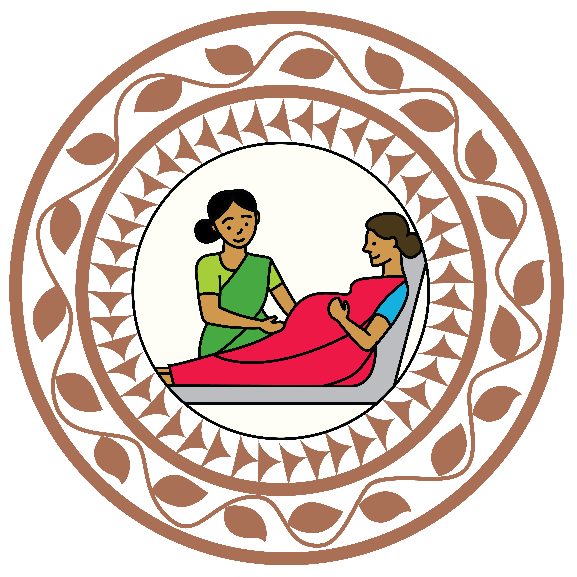 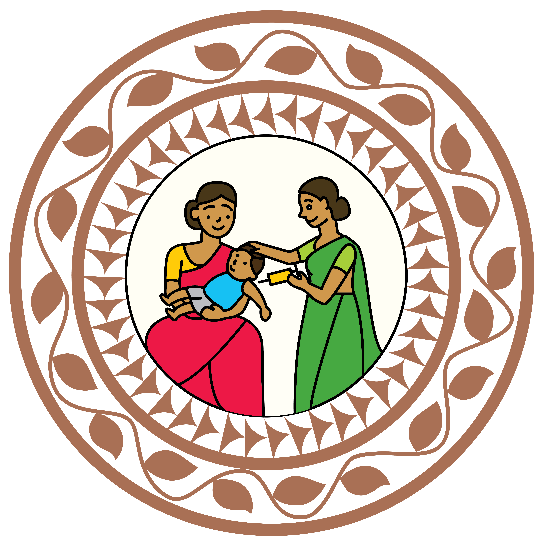 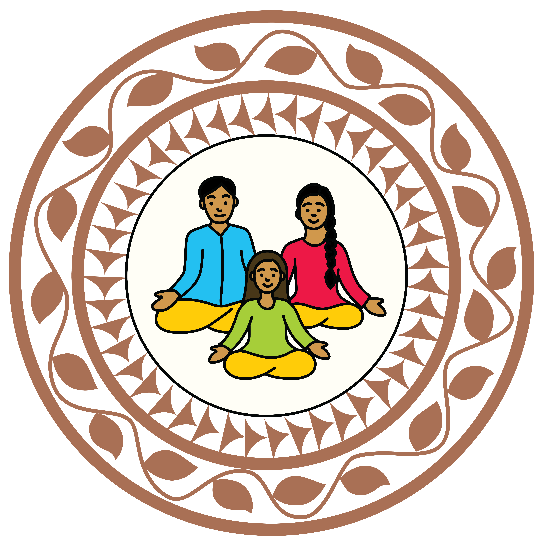 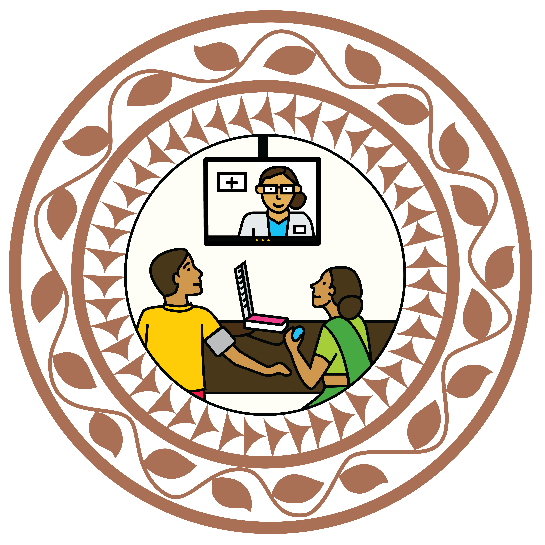 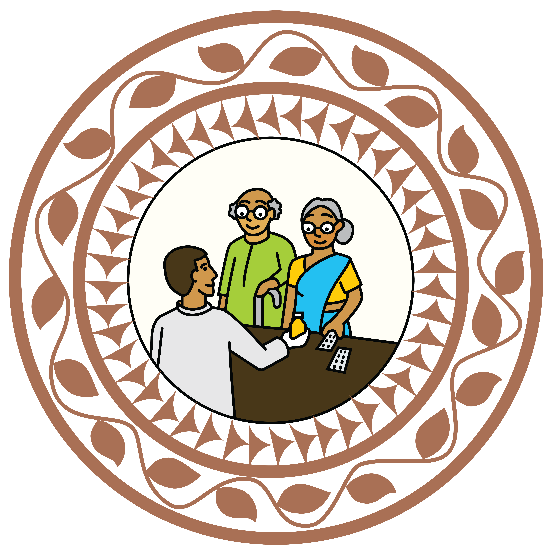 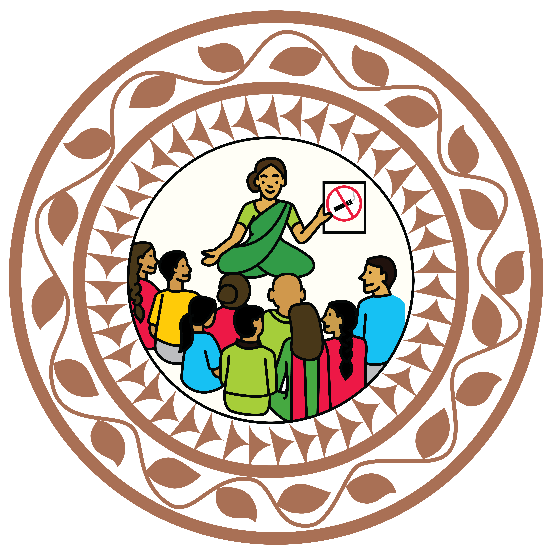